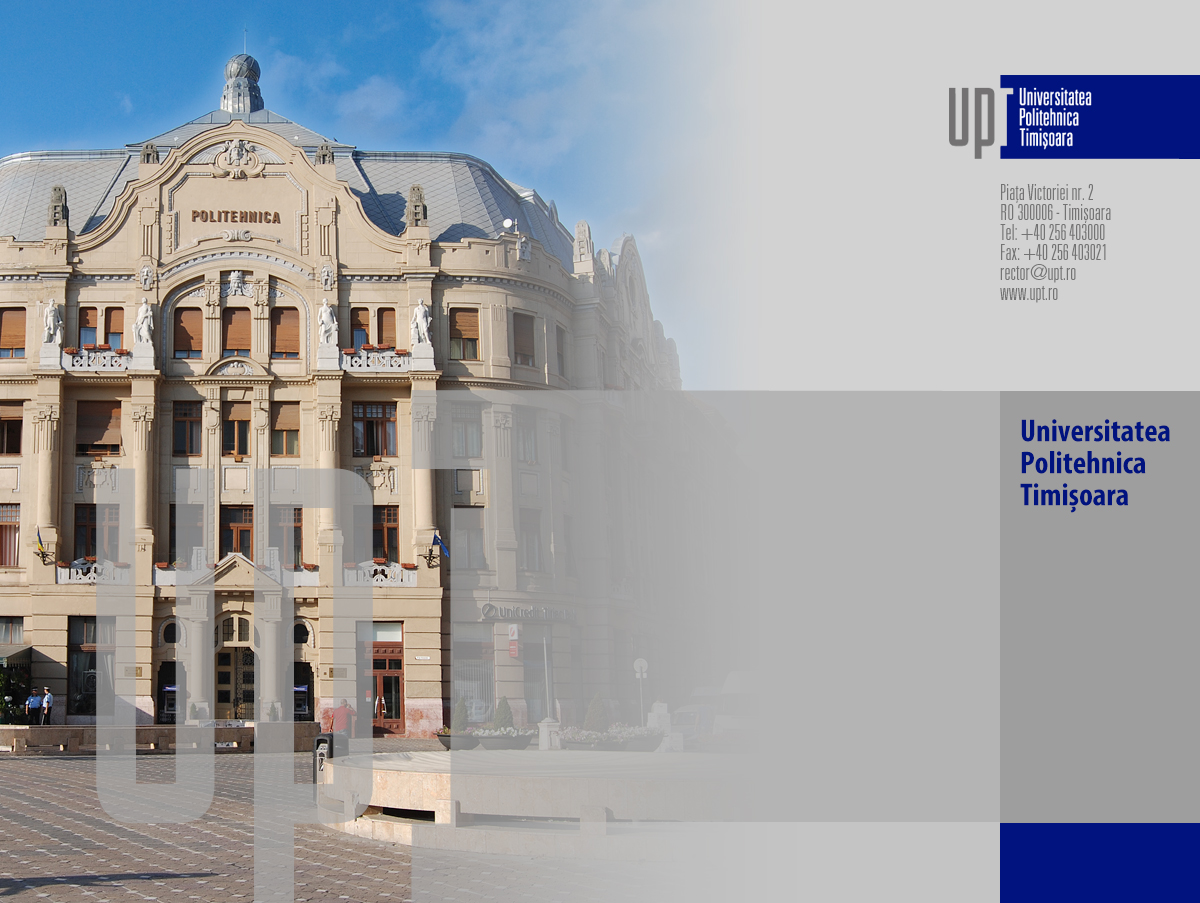 IO7 - 3D Printing Trainers Toolkit for theoretical programme
November 4, 2019
1
Technical Details of the IO7
Output Type	Learning / teaching / training material – TOOLKIT
Start Date:	30-12-2019
End Date:	29-07-2020
The leading organization for the output O7 will be UPT, having done much work in the area of developing toolkits for Library Staff Training in their University.

Leading Organisation: 	    UNIVERSITATEA POLITEHNICA TIMISOARA
Media:			    Publications
Participating Organisations:  UNIVERSITATEA TRANSILVANIA DIN BRASOV
Languages:		     English, Greek, Portuguese, Slovak, Romanian, 				Spanish
November 4, 2019
2
Technical Details of the IO7
Output Type	Learning / teaching / training material – TOOLKIT
Start Date:	30-12-2019
End Date:	29-07-2020
The leading organization for the output O7 will be UPT, having done much work in the area of developing toolkits for Library Staff Training in their University.

PURPOSE: The result will made available to the Librarian trainers who will be involved in the training of other librarians and training of library users in general.
IO7 EXPLAINS the need for specific teaching materials and methods in the area of 3D Printing.
Target group of this IO
Support for future training progrms
OBJECTIVE: A set of materials to support Librarian trainers in rolling out the 3D Printing curriculum developed in O3, O4, O5 and O6 providing specific materials for all the sessions in the blended 3D Printing Training curriculum.
GENERAL AIM: to build up Librarians knowledge of 3D Printing
WHY to do it?
HOW to do it?
November 4, 2019
3
The set of resources guide the future Librarian Training staff (1/2):
1. Theoretical 3D Printing teaching courses 
For each of the theoretical 3D Printing courses, the toolkit will provide:
a lesson plan (showing the learning objectives, 3D Printing teaching methods for the main points to be covered and a timing guide)
 PowerPoint presentations
Description of teaching methods:
Lecture
Role play scenarios
Exercises
Brainstorming
Assignments (discussion questions, case studies)
Further resources for Librarians teachers, researchers and students
November 4, 2019
4
The set of resources guide the future Librarian Training staff (2/2):
2. Assignments
Apart from the theoretical hours, Librarians will be guided through individual work and assignments.
There will be a list of required readings and a suggested timeline. These assignments build upon each other and feedback from the course leader and this will allow for deeper learning. 
The assignments will be followed by feedback, individual discussions with the trainers and leaders.
November 4, 2019
5
Methodology (1/2):
Each partner organization will be assigned the specific topics/chapters mirroring the topics produced for the 3D Printing Training curriculum. 
The activity A4 (Elaborating trainers’ toolkit for theoretical program) will start after the completion of A 3.1 (Developing curriculum) for both theoretical and practical sessions and will be followed by the short-term learning event C3 - Mentoring and applying the trainers toolkit in 3D Printing training.

UTBV, Romania will monitor the progress and ensure keeping the workgroup updates and regular information. Monitoring will involve:
1. Setting the general framework for drafting the 3D Printing toolkit and for regular communication means throughout the process.
2. Organizing work and monitoring progress to comply with deadlines
3. Offering support and guidance to partners involved
4. Giving the final approval for the set of resources to feature in the toolkit
5. Ensuring materials are translated into the languages of the Consortium.
November 4, 2019
6
Methodology (2/2):
The theoretical teaching 3D Printing toolkit will be also complemented with O6. 
The participating organizations will also ensure the alignment of the trainers’ toolkit topics with the 3D Printing Training program objectives and assignments.

In order to make it more known among potential indirect beneficiaries, the trainers’ toolkit will be promoted through social media channels of all partners, each partners’ website, through mailing list of the newsletter's subscribers and through the National Library Associations who are the influential Associate Partners in the INNO3D project.
November 4, 2019
7
Conclusions:
The material should be a toolkit for future trainers
Toolkit = Guide for trainings and mentoring in the field of 3D Printing
Training materials of IO6 will be the main ”source” for IO7
The trainers’ toolkit will support the novices to:
Understand 3D printing knowledge base
How to apply the INNO3D design training program (as trainers) – effectively and efficiently
How to train and how to do mentoring activities with future librarians involved in the target group of the project ... But also in future trainings.
November 4, 2019
8